Управление предпринимательской или коммерческой деятельностью
БПОУ ОО «Орловский автодорожный техникум»
БПОУ ОО «Орловский техникум агротехнологий и транспорта»
БПОУ ОО «Орловский техникум путей сообщения имени В.А. Лапочкина»
БПОУ ОО «Орловский техникум сферы услуг»
БПОУ «Орловский техникум агробизнеса и сервиса»
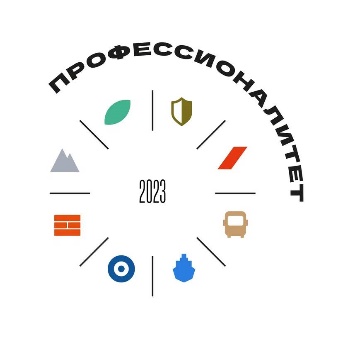 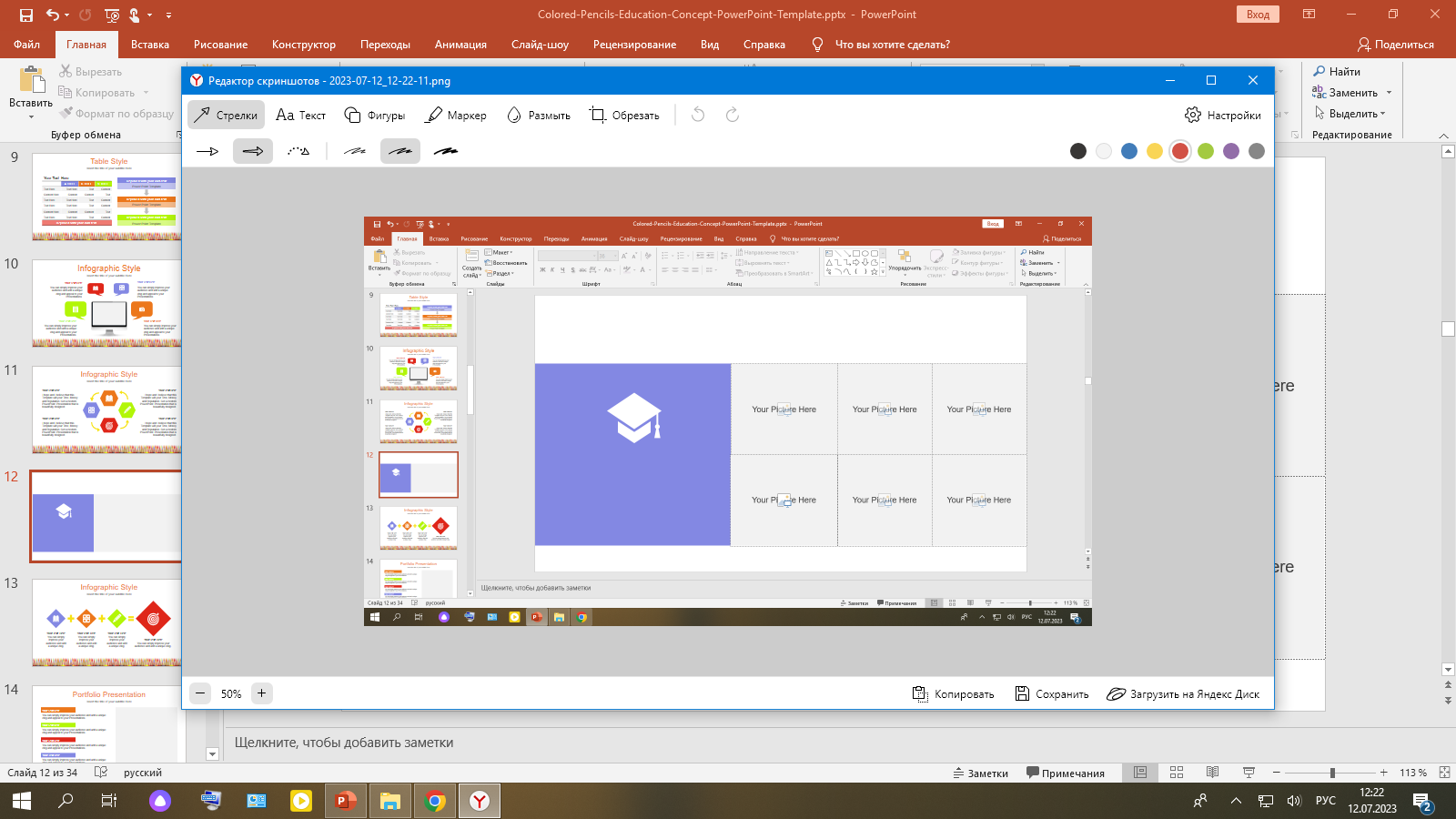 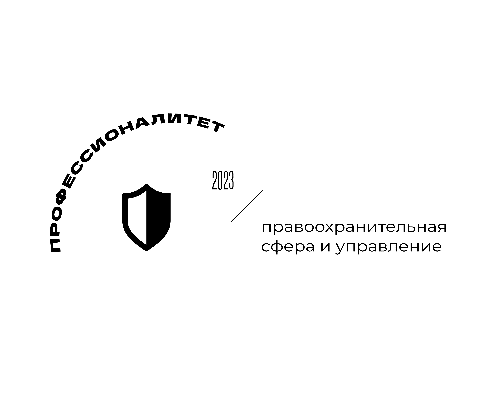 КАРЬЕРНАЯ КАРТА ВЫПУСКНИКА ПРОГРАММ ФЕДЕРАЛЬНОГО ПРОЕКТА  «ПРОФЕССИОНАЛИТЕТ» 
В КЛАСТЕРЕ «ПРАВООХРАНИТЕЛЬНАЯ СФЕРА И УПРАВЛЕНИЕ» 
40.02.02 ПРАВООХРАНИТЕЛЬНАЯ ДЕЯТЕЛЬНОСТЬ
СРЕДНЯЯ З/П ПО ОРЛОВСКОЙ ОБЛАСТИ 
40000 РУБ.
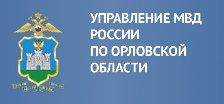 ОПОРНЫЕ РАБОТОДАТЕЛИ:
УМВД России по Орловской области
УФСИН России по Орловской области
Росгвардия РФ
НАЧАЛЬНИК СТРУКТУРНОГО 
ПОДРАЗДЕЛЕНИЯ УМВД/УФСИН
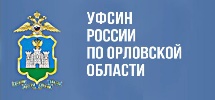 СРЕДНЯЯ З/П ПО ОРЛОВСКОЙ ОБЛАСТИ 
В  ПРАВООХРАНИТЕЛЬНОЙ ДЕЯТЕЛЬНОСТИ
70000 РУБ.
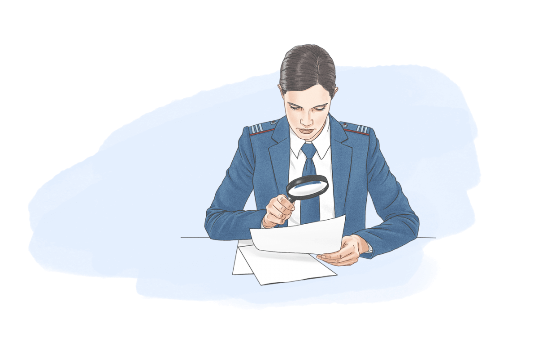 Осуществление оперативного руководства структурным подразделением правоохранительного органа
ИНСПЕКТОР СТРУКТУРНЫХ ПОДРАЗДЕЛЕНИЙ УМВД/УФСИН
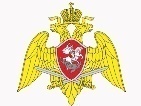 35+
СРЕДНЯЯ З/П ПО ОРЛОВСКОЙ ОБЛАСТИ 
В  ПРАВООХРАНИТЕЛЬНОЙ ДЕЯТЕЛЬНОСТИ
28000 РУБ.
Получение ВО
Контроль за соблюдением действующего законодательства
Охрана общественного порядка 
Контроль и исполнение наказаний и мер уголовно-правового характера без изоляции от общества
 Взаимодействие с органами власти органами по вопросам соблюдения законности и т. п.
СТУДЕНТ
20-35
лет
СТИПЕНДИЯ
1000 РУБ.
Обучение по-новому
Стипендия
Стажировка
Освоение программ ДПО
АБИТУРИЕНТ
14-20
лет
В ХОРОШЕЙ
#ТЫ
 КОМПАНИИ
МЕРЫ ПОДДЕРЖКИ:

участие в чемпионатном движении «Профессионалы»
освоение программ дополнительного образования во время обучения
адаптация молодых специалистов
КОНТАКТЫ: 
г. Орел, ул. Советская, 16
Телефон: +79030297799
Официальный сайт:  
http://adt-prof.obr57.ru/
Поступление в образовательное учреждение
14-15
лет